Teaching ICP to Multilingual Learners
Zachary J. Rohrbach
Avon High School
IN-AAPT Spring Meeting
April 13, 2024
Terms
ESL – English as a Second Language (c. 2000s)
ENL – English as a New Language (c. 2010s)
ELL – English Language Learners (c. 2015)
ML – Multilingual Learner (c. 2023)
My Situation at Avon High School
Misconceptions
Misconceptions
Misconceptions
My Two Big ML Support Strategies
Class Notebook
I provide the notebook
Thanks Indiana State Legislature!!!
25¢ ea. at Back-to-School Sales
Notebook stays in the classroom
Table of Contents
“Make your notebook look like mine”
All Quizzes and Tests are Open-Note
This is the key to making them care about their notebook
In my experience, it does NOT become a crutch when they take ownership in it
Notebook Samples
Notebook Samples
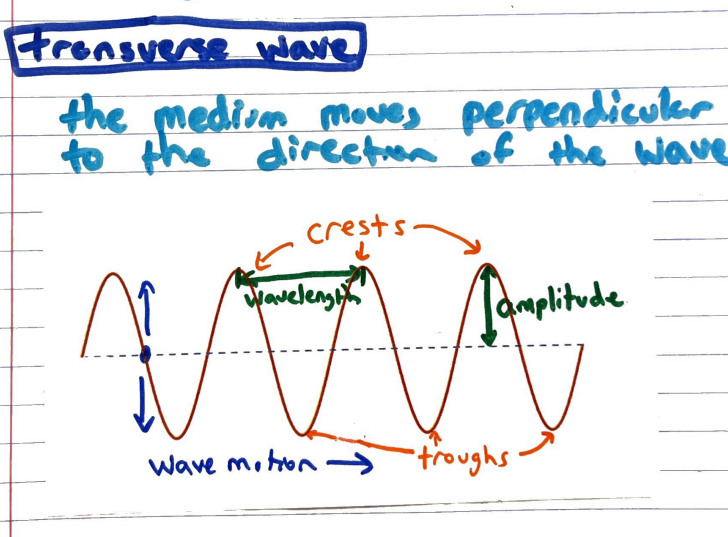 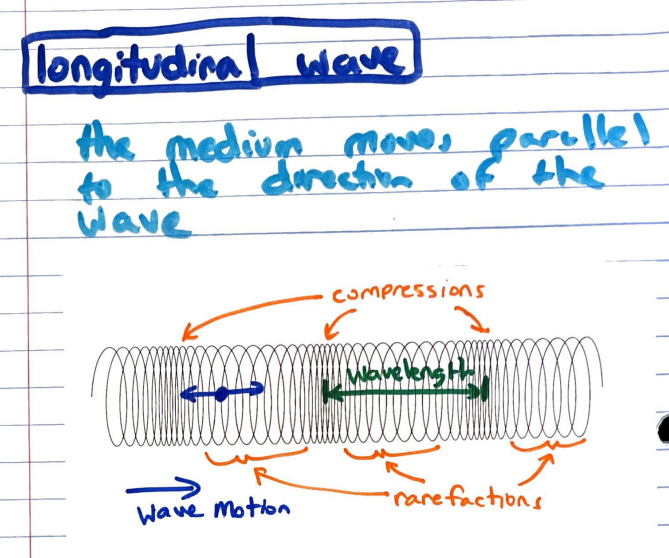 Notebook Success Stories
During the final exam, students knowing their notebook well enough that they can use it as a helpful resource
Students asking to keep their notebook at the end of the year
Having something to point to during class when a student is stuck
Focus on Vocabulary
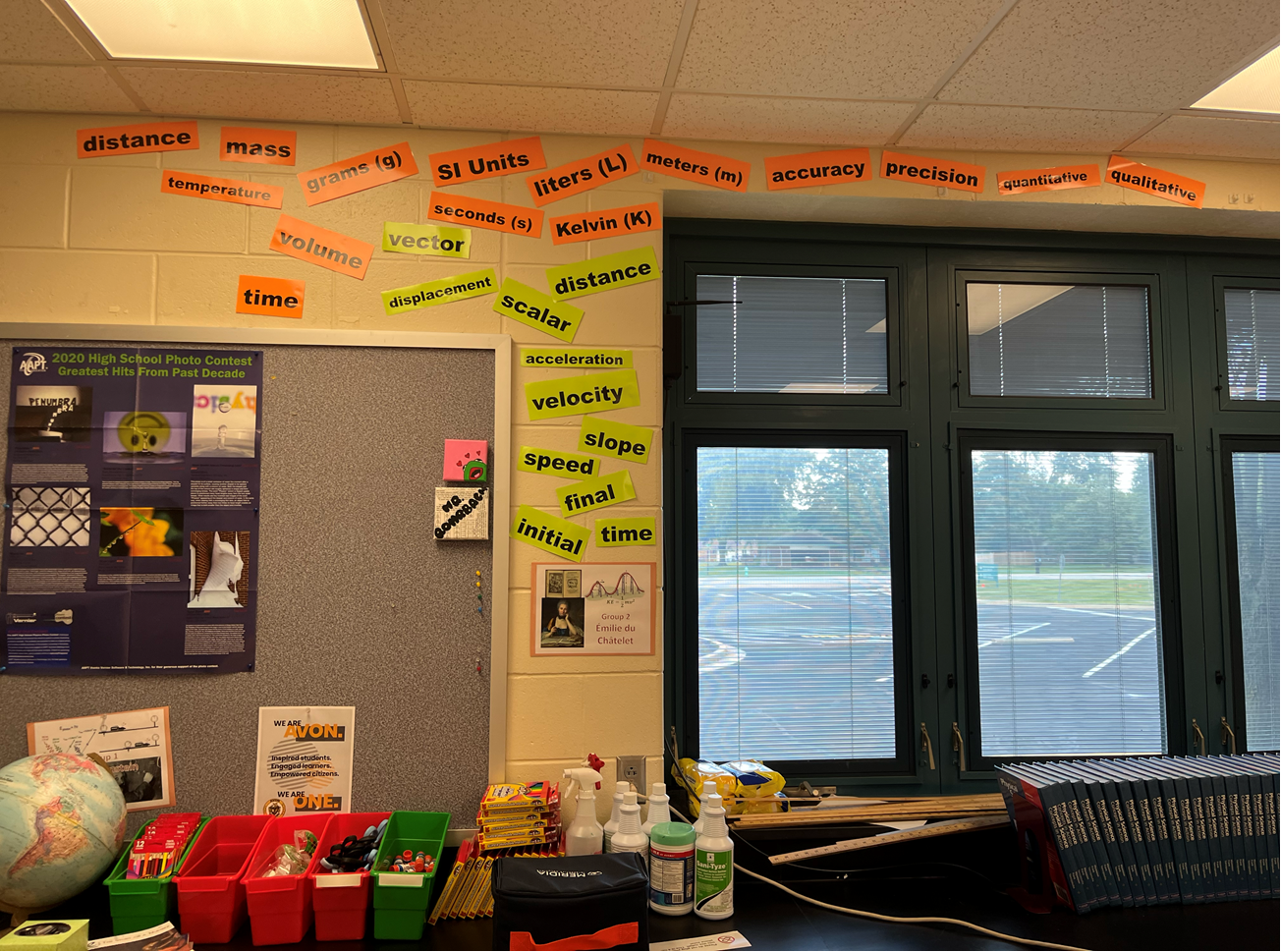 Focus on Vocabulary
Unexpected Vocabulary Challenges
Confusion and unfamiliarity with the difference between “increases” and “decreases”
Need to be explicit about units:
m vs mi 
in, yd, ft
Cannot rely on familiarity with things like “Italian dressing” (when talking about heterogeneous mixtures)